SSC 2030: Energy Systems & Sustainability
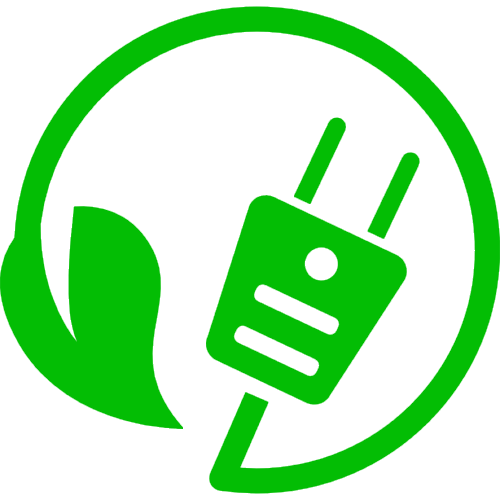 2. Global climate change


2.1:  The elephant in the room: What is GCC?

2.2:  What is the evidence of GCC?

2.3:  What are the cause(s) of GCC?

2.4:  Paradigms, change, revolutions and transitions

2.5:  Decarbonization and the energy trilemma
2. Global climate change
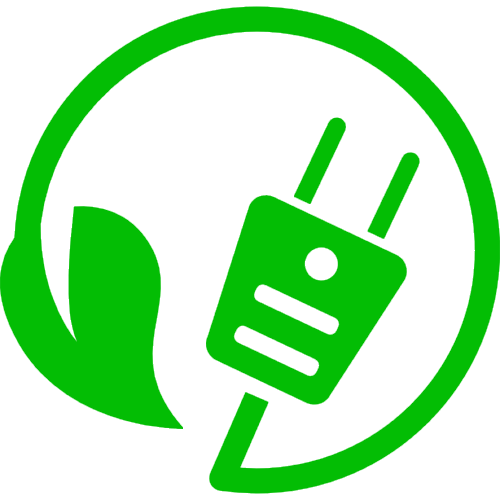 2.2: What is the evidence of GCC?
Atmospheric carbon is way up
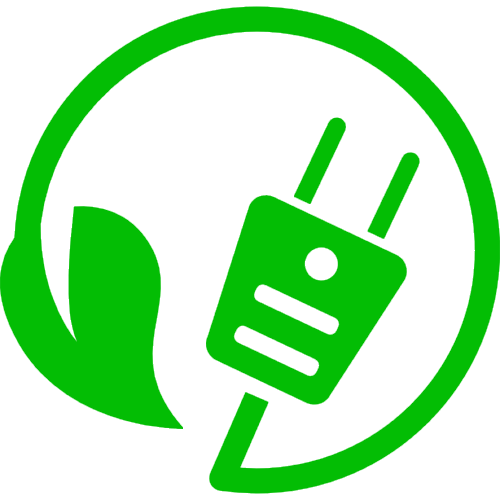 Our current spike in atmospheric CO2 follows both:
The rise of human civilization; and
A number of revolutions, driven by extraction and combustion of fossil fuels.
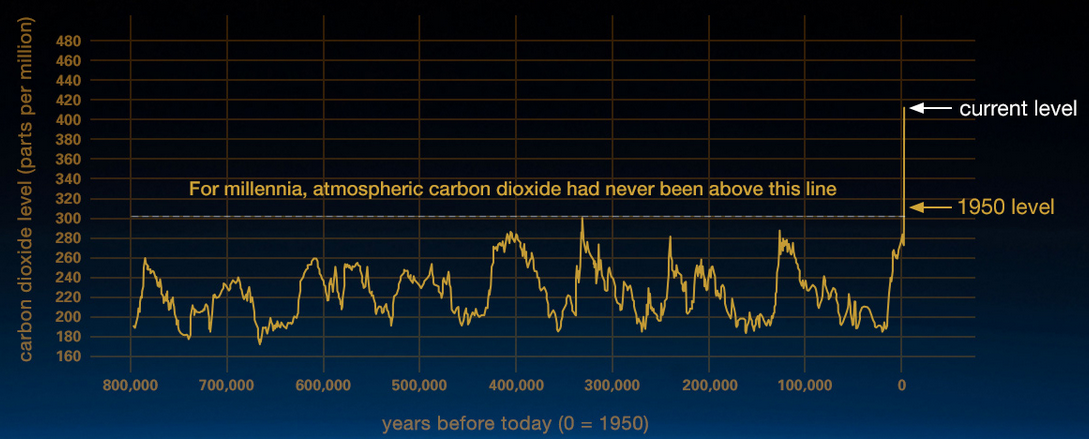 Human civilization?
https://climate.nasa.gov/evidence/
Vital signs: CO2 levels
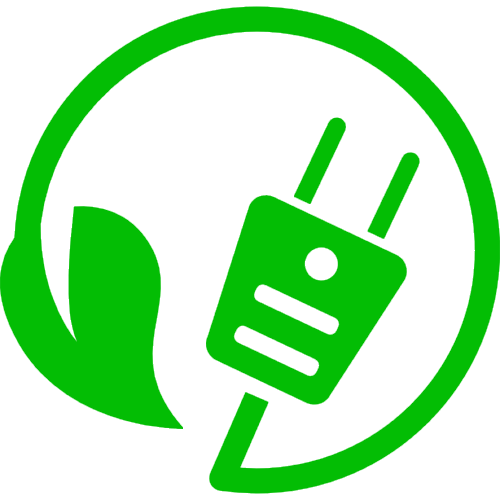 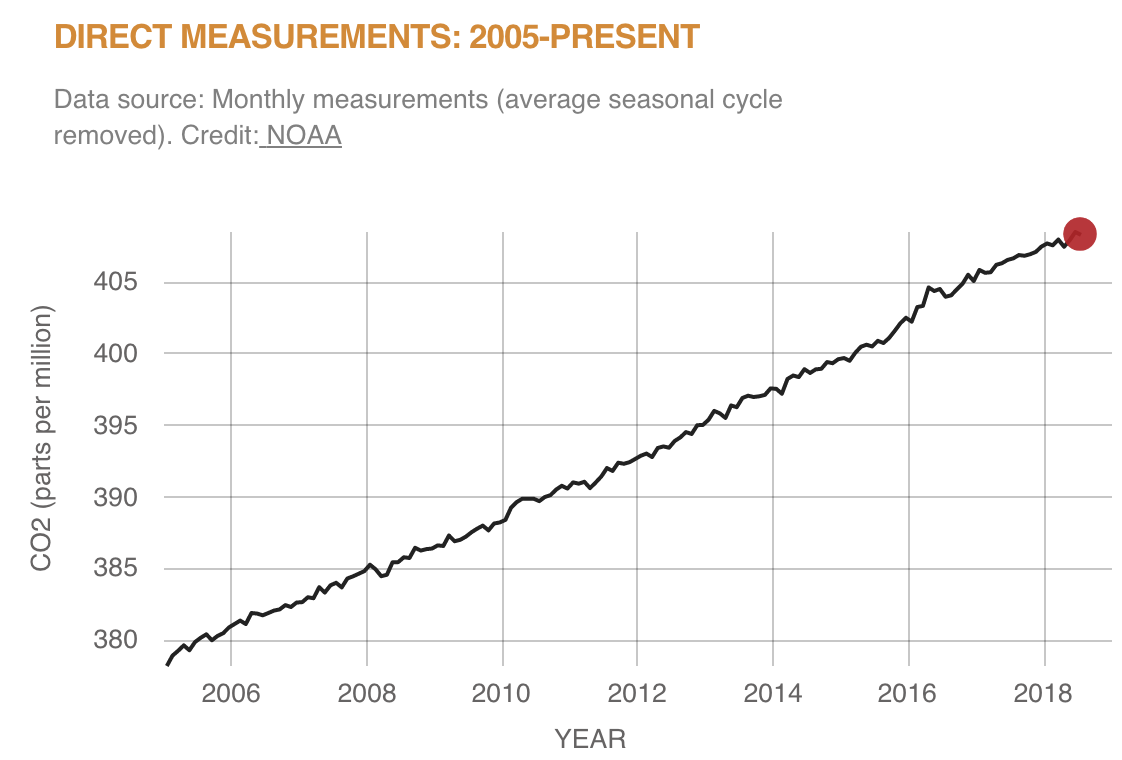 https://climate.nasa.gov/evidence/
Vital signs: global temperature
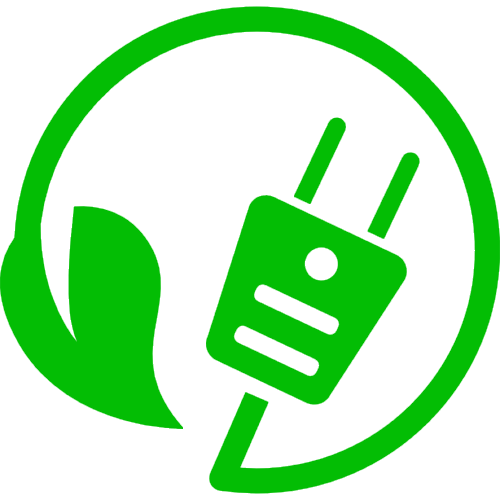 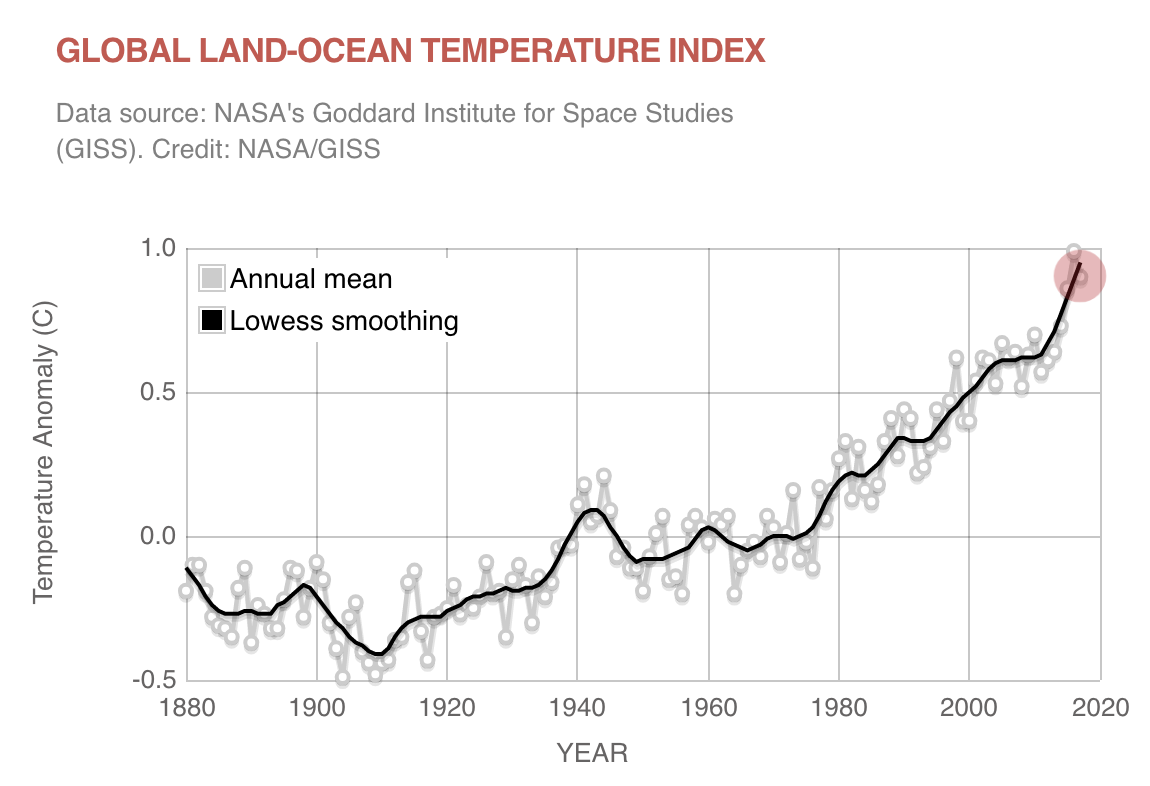 https://climate.nasa.gov/evidence/
Vital signs: Artic sea ice
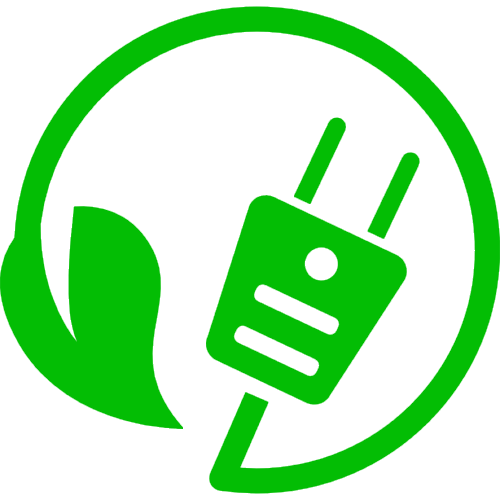 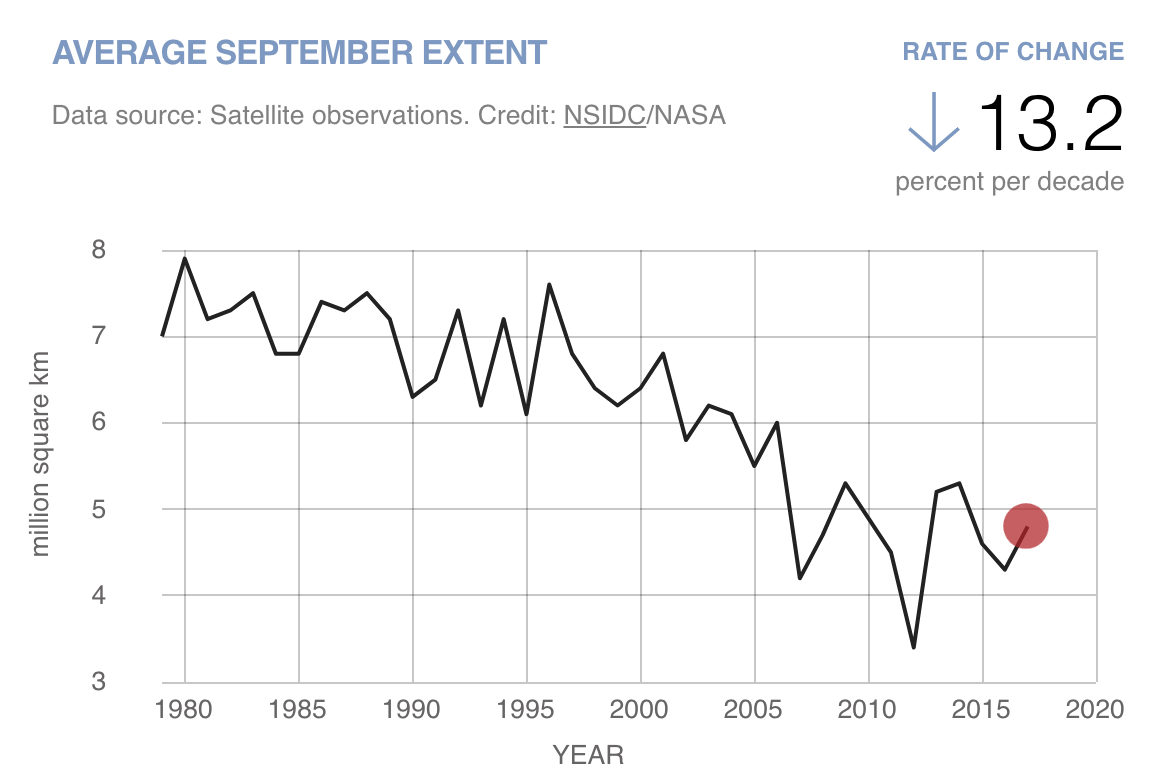 https://climate.nasa.gov/evidence/
Vital signs: ice sheets
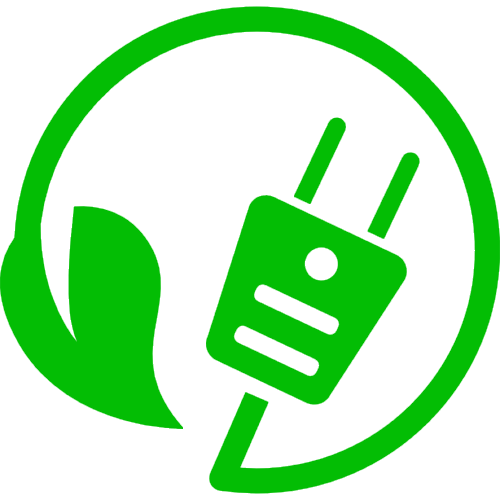 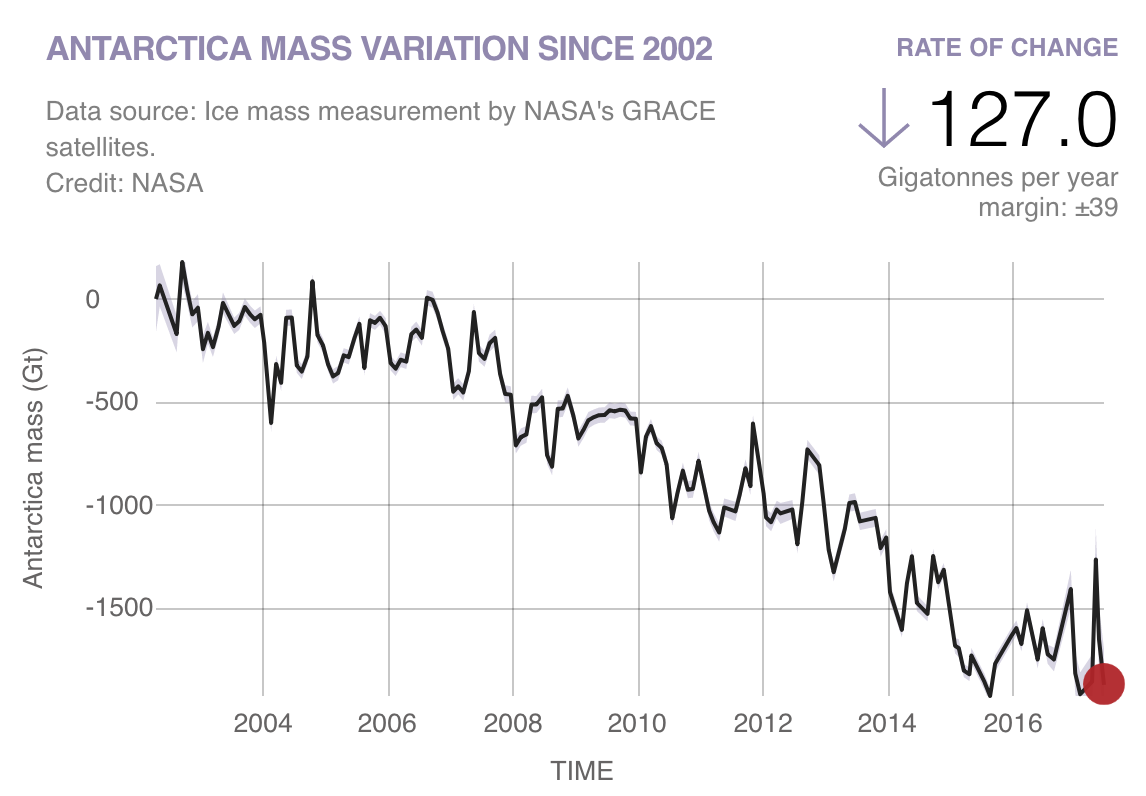 https://climate.nasa.gov/evidence/
Vital signs: sea level
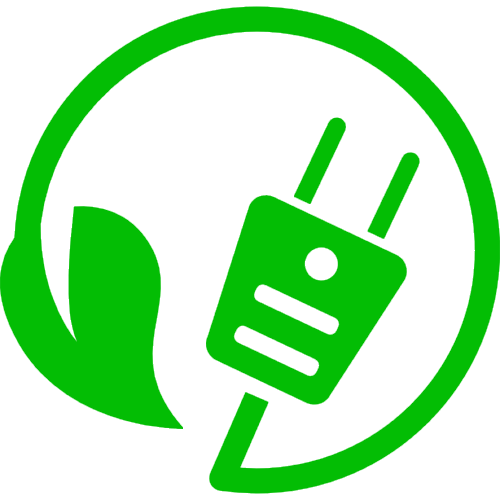 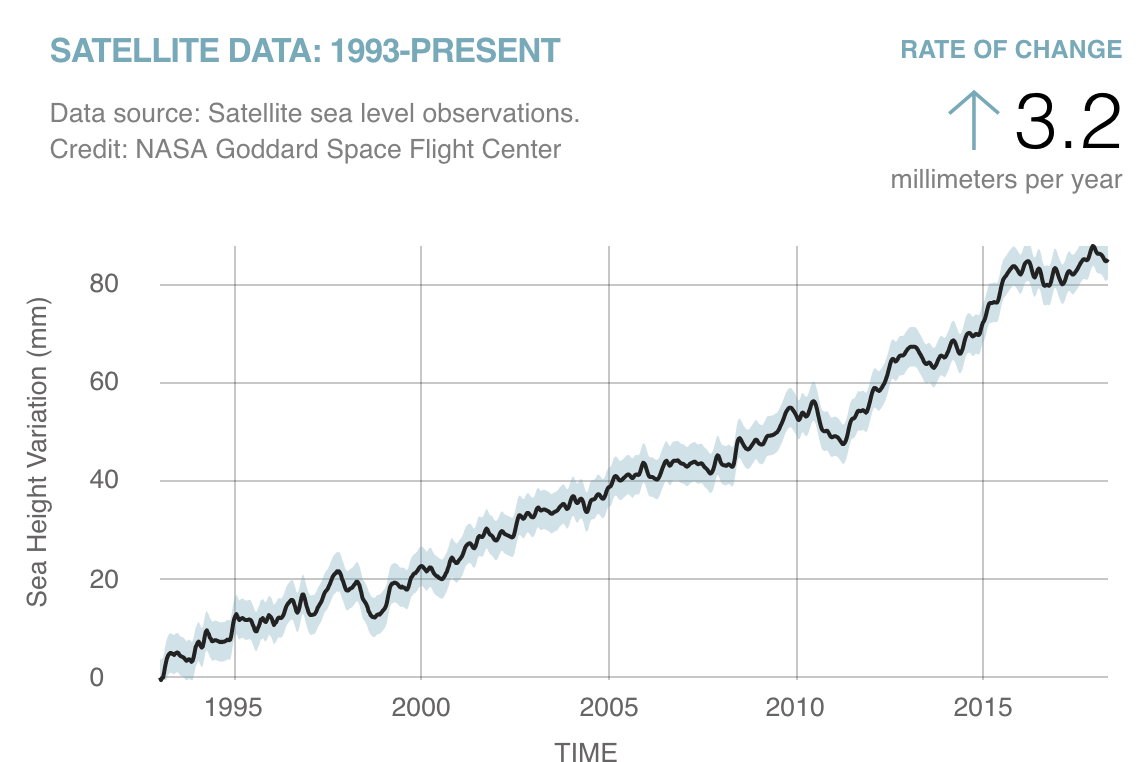 https://climate.nasa.gov/evidence/
Example: Glacier National Park, MT
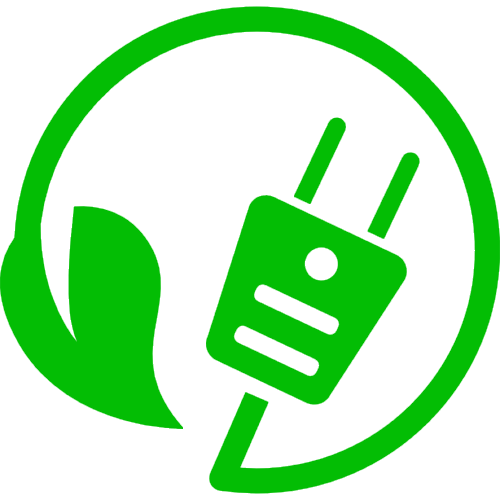 Montana’s Glacier National Park
1910: 150 glaciers
Globally, glaciers store ¾ of the world’s freshwater.
2019: 30 glaciers
National Geographic: Effects of global warming
Iceland’s first glacier has disappeared
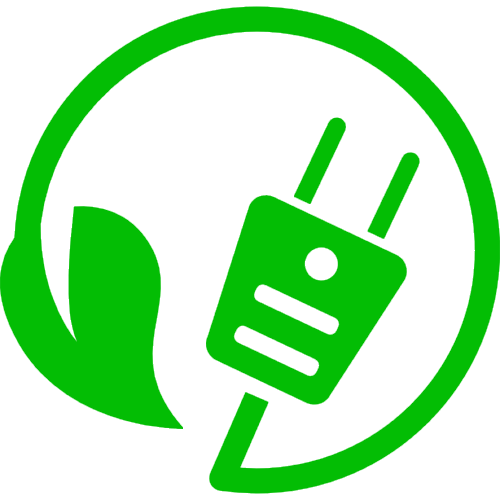 And a memorial plaque has been placed at the site.
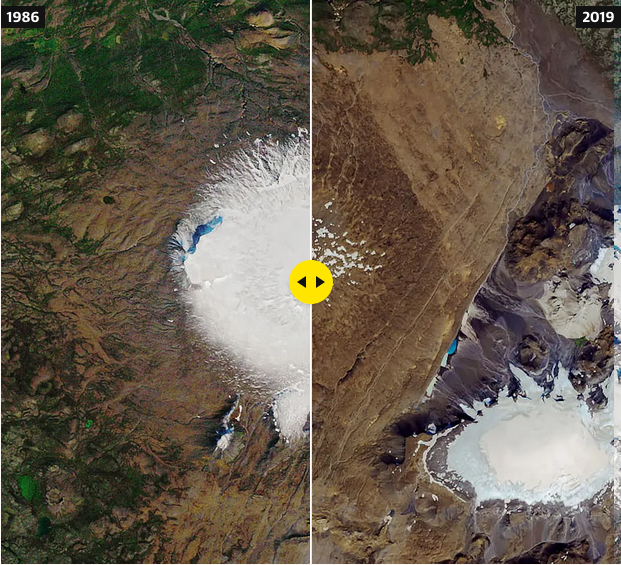 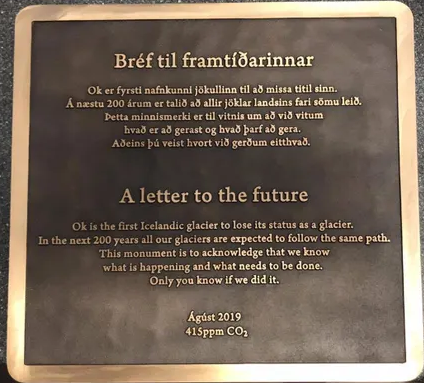 https://www.theguardian.com/environment/2019/jul/22/memorial-to-mark-icelandic-glacier-lost-to-climate-crisis
Extreme weather events
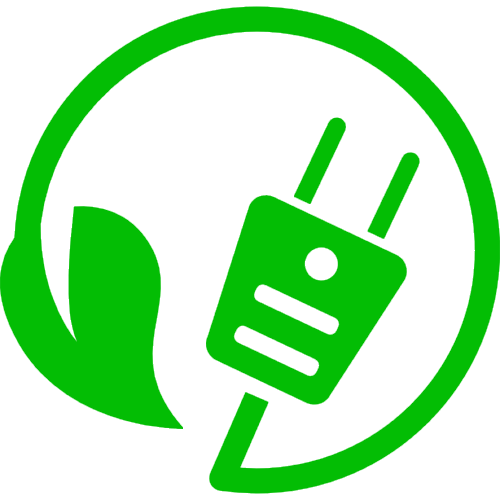 Increasing:
Record high temperature events (decreasing lows);
Intense rainfall and storm events.
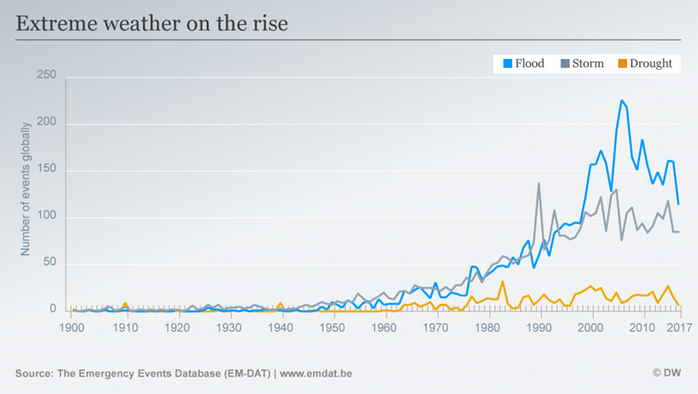 2012 Arctic Sea ice minimum – lowest on record
https://climate.nasa.gov/evidence/
https://www.dw.com/en/climate-change-and-extreme-weather-science-is-proving-the-link/a-43323706
Ocean acidification
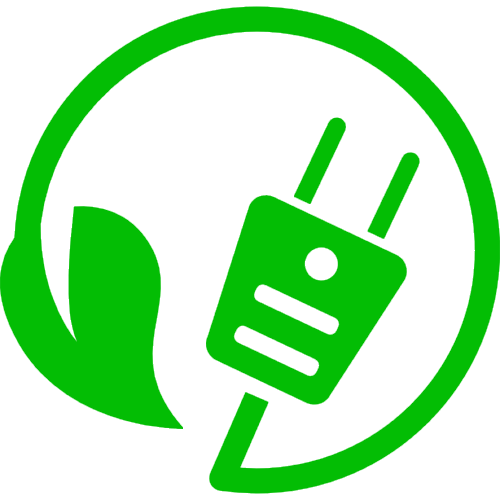 Since the industrial revolution (starting in the 1860’s) acidity of surface waters has increased by 30% due to increased carbon emissions.
CO2 absorbed by the ocean has increased by 2 b tons/year
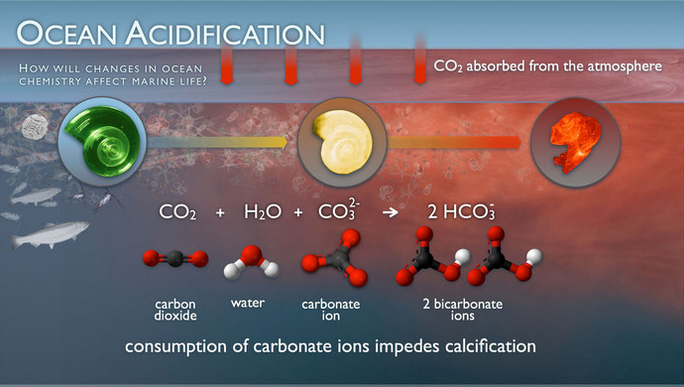 https://climate.nasa.gov/evidence/
https://www.pmel.noaa.gov/co2/story/Ocean+Acidification
Ecosystems are changing
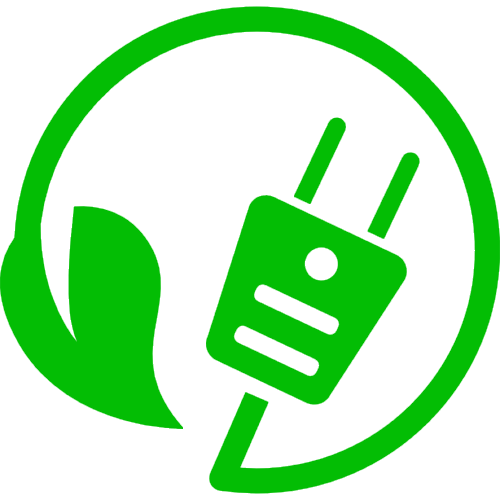 And species are moving.
Adelie penguin populations are collapsing
N
mosquitos
ticks
jellyfish
crop pests
diseases
butterflies
foxes
alpine plants
National Geographic: Effects of global warming
Today’s planetary vital signs
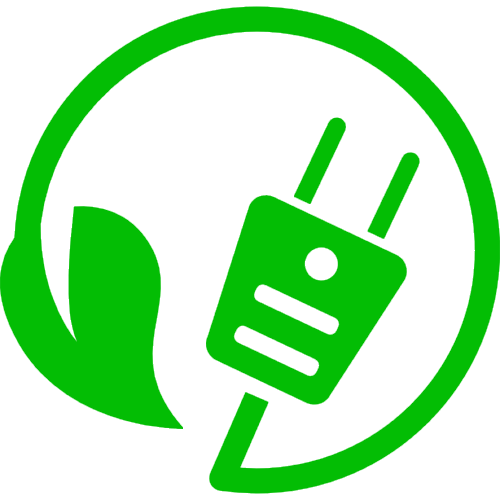 CO2  =  412 ppm
Temperature up 0.8ºC
Arctic Sea ice down 12.8%
Ice sheets down 127.0%
Sea levels up 3.3%
https://climate.nasa.gov/evidence/
US: warming more quickly than expected
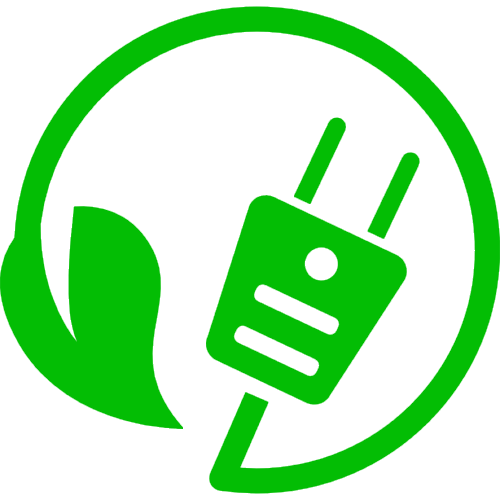 NB: The Paris Accord suggested a maximal 2ºC increase.
5.4ºF
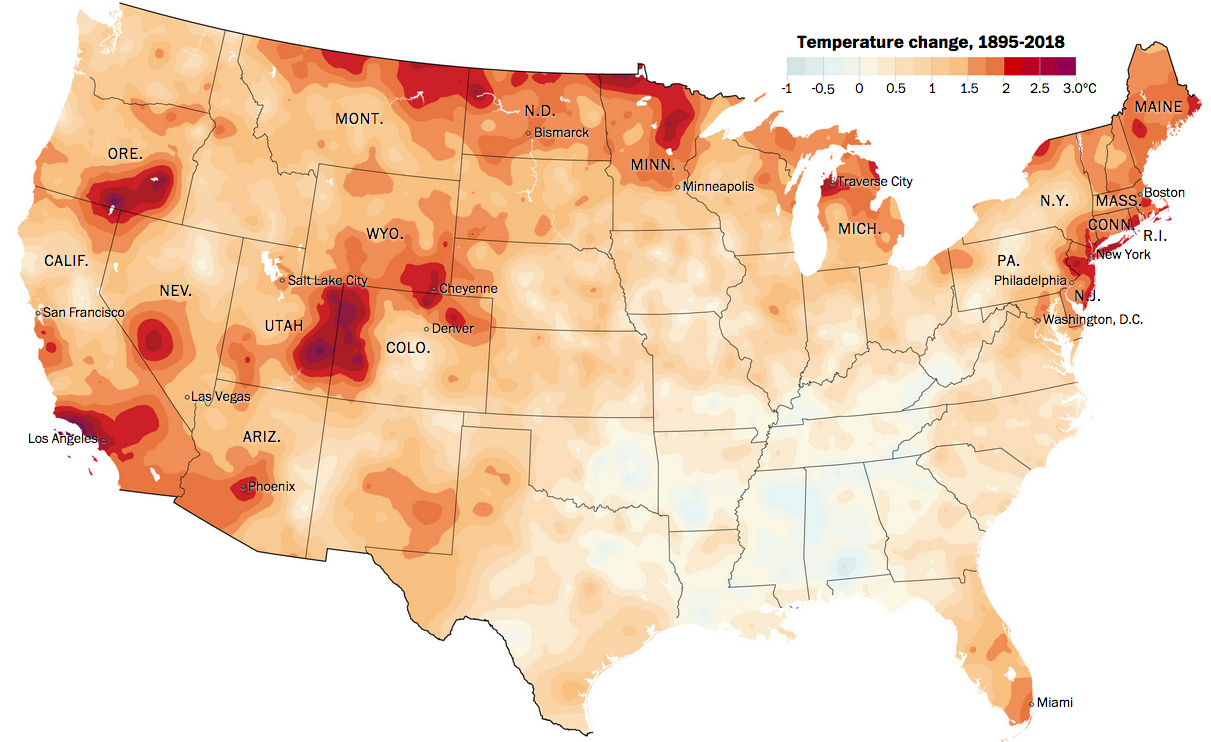 Alaska is warming most quickly.
Washington Post analysis of more than a century of NOAA temperature data across the Lower 48 states and 3,107 counties
https://www.washingtonpost.com/graphics/2019/national/climate-environment/climate-change-america/?wpisrc=nl_most&wpmm=1
NE is a hotspot
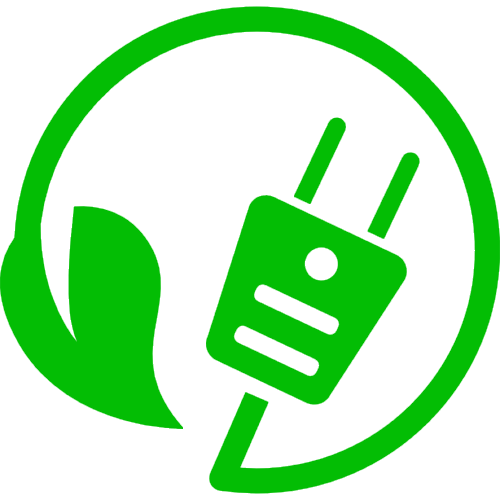 Why?

Losing winters thatlower our averageannual temperatures.Loss of the albedoeffect.

Warming watersalong the coast.
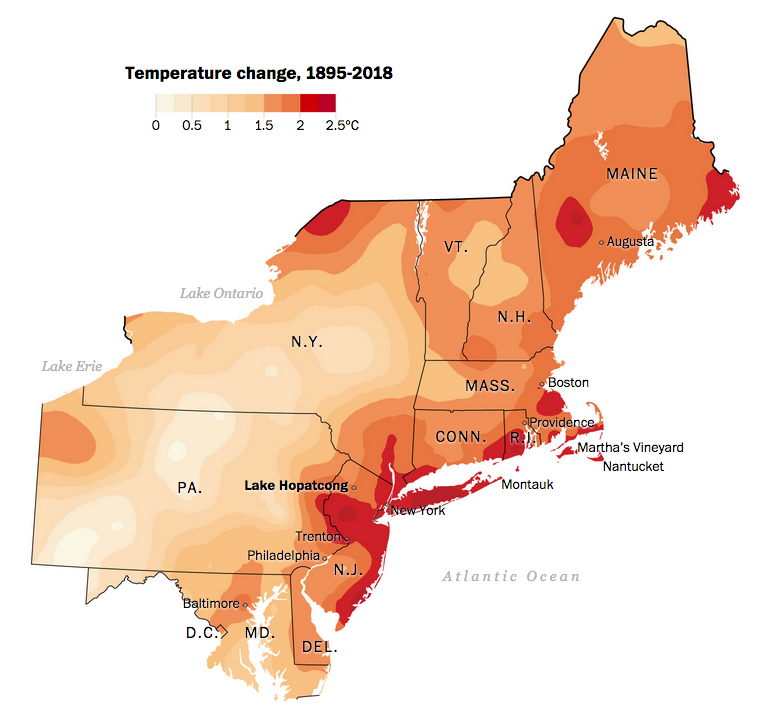 https://www.washingtonpost.com/graphics/2019/national/climate-environment/climate-change-america/?wpisrc=nl_most&wpmm=1
Predictions of future change in the US?
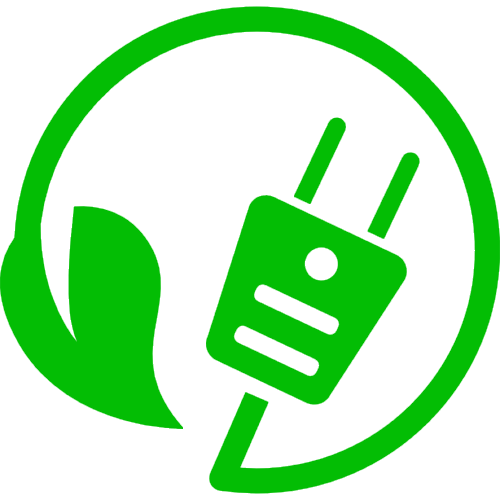 Change will continue through 2100…. And on.
Temperatures will continue to rise.
Growing seasons will lengthen.
Northern US: more winter and spring precipitationSouthwest US: less precipitation
Droughts in the Southwest
Heatwaves will increase across the country.
Hurricanes will become stronger and more intense.
Sea level will rise 1 - 4 feet by 2100.
Arctic Sea will become ice-free in summer by ~2050.
https://climate.nasa.gov/evidence/
Regional predictions
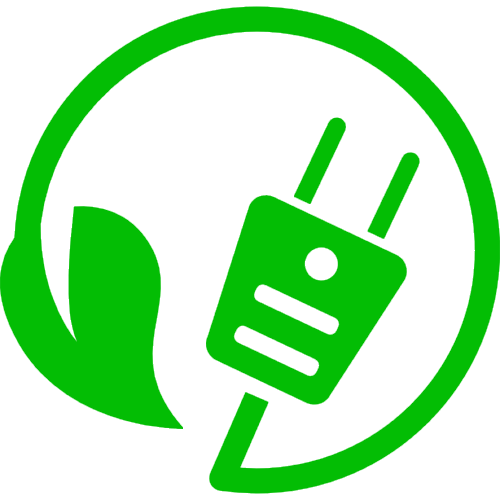 Northeast:		heat waves
				heavy downpours
				sea-level rise
Northwest:		reduced supplies of freshwater
				sea-level rise
				erosion and inundation
				effects from increasing ocean acidity
				increasing wildfire, insect damage to forests
Southeast:		sea-level rise
				extreme heat
				decreased availability of freshwater
ecosystems
agriculture
fisheries
water supplies
health
Infrastructure

economy
Midwest:		extreme heat
				heavy downpours and flooding
				many changes and risks to Great Lakes
Southwest:		increased and extreme heat
				drought
				wildfires and insect outbreaks
https://climate.nasa.gov/evidence/
Predictions for Vermont
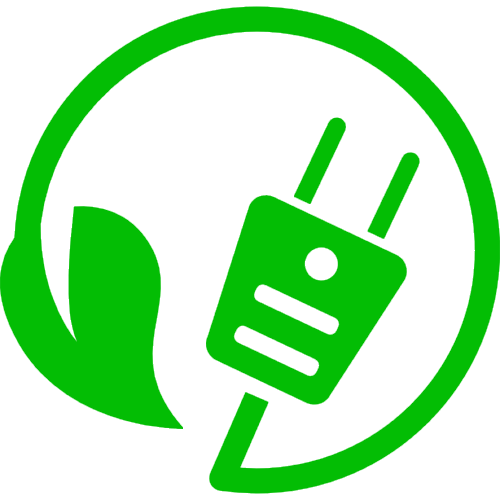 Roger Hill, longtime Vermont weather forecaster, recently gave a talk about the what Vermont can expect to see from climate change.
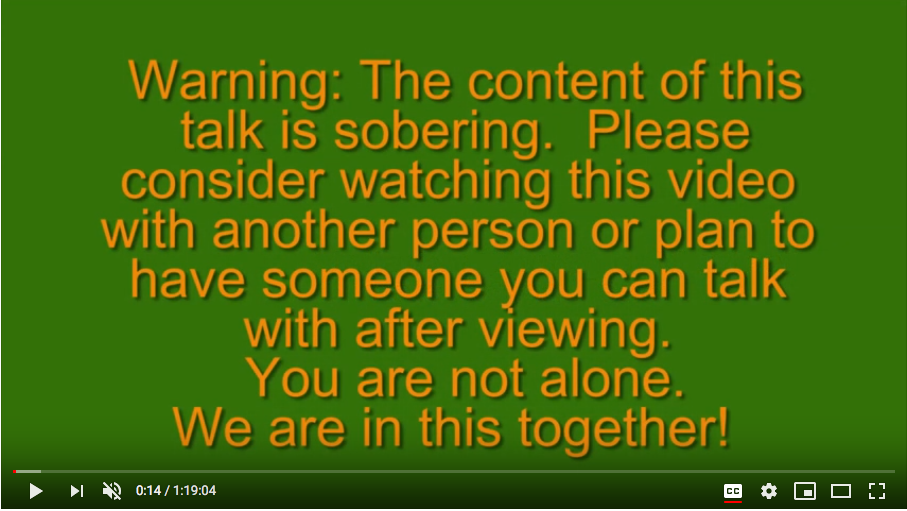 100 years storms may come every 10 years
Within 20 years, summers will be like those in Kentucky though we will still have some winter snows
Weather chaos is the first phase of change, so heavy snowfalls – perhaps 6 – 10 feet on ocaission, will still occur
Significant increases in flooding, particularly in river valleys
Roger Hill, Climate change comes to Vermont
https://www.youtube.com/watch?v=5A03kOcTLdA